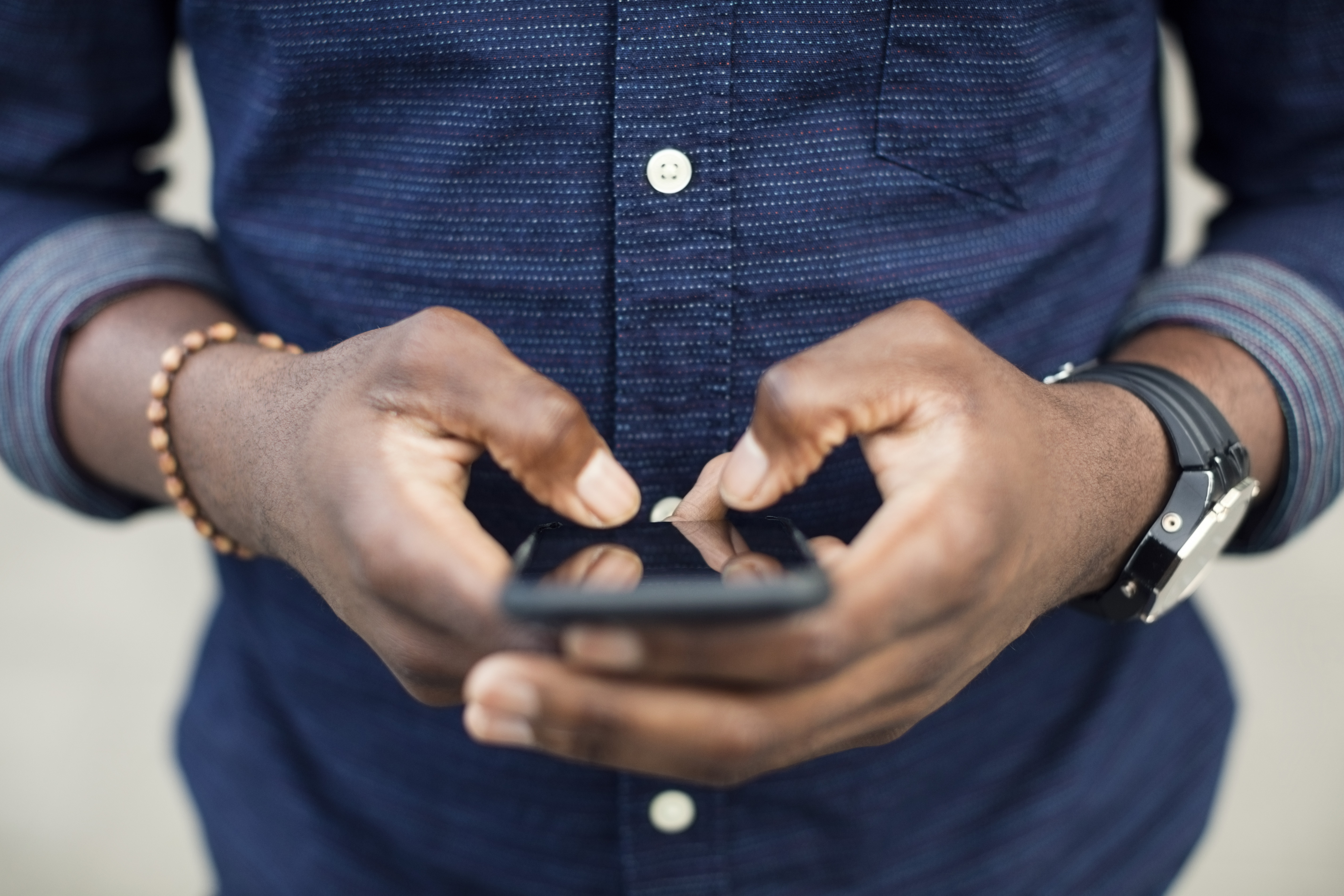 ¿En quién se pone el foco? Identificando "stakeholders" para la formulación de la misión organizacional
Humberto Falção Martins y Joaquim Rubens Fontes Filho
1. La teoría de los stakeholders. Significado y contribución
2. Teoría de los stakeholders y transformación organizacional
3. Problemas recurrentes en la formulación de la misión organizacional
Agenda
4. El modelo de Mitchell, Agle & Wood
5. Operacionalizando el modelo
6. Consideraciones sobre el modelo propuesto e implicaciones para su aplicación
El principal propósito
Es operacionalizar un modelo conceptual de identificación de stakeholders propuesto por Mitchell, Agle y Wood (1997). Esto implica:
 a) proponer una metodología para la definición de quién es y quién no es stakeholder; 
b) sobre la base del argumento de que esto es esencial para la correcta (re)formulación de la misión organizacional y para la construcción de un modelo de gestión que asegure la evolución organizacional sustentable.
1. La teoría de los stakeholders. Significado y contribución
I - Perspectiva conceptual
Definiciones restringidas, tales como: stakeholders (primarios) son actores (o categorías de actores tales como empleados, gerentes, proveedores, propietarios/accionistas y clientes) poseedores de intereses y expectativas sobre la organización, sin los cuales la organización no sería posible
Definiciones muy amplias, tales como: stakeholder es cualquier actor (persona, grupo, entidad) que tenga una relación o intereses (directos o indirectos) con o sobre la organización
La teoría de los stakeholders tiene dos principales perspectivas:
Perspectiva descriptiva
el enfoque de los stakeholders indica que los sistemas de gestión empresariales están centrados en el mercado (privilegian los intereses de accionistas y clientes) - admitiéndose la existencia de otros, más orientados en mayor o menor grado hacia los intereses de stakeholders tales como financiadores, empleados y comunidad.
descriptiva (qué intereses prevalecen y cuáles son desestimados en los actuales sistemas de gestión organizacional); y 
prescriptiva (qué intereses deben ser privilegiados o no marginados para la sustentabilidad de la organización en el largo plazo).
Perspectiva Prescriptiva
Se basa en la evidencia empírica y el consenso normativo 
para proponer que la marginación (desestimación sistemática) de un interés en beneficio de otros afecta la capacidad de supervivencia de la organización en el largo plazo (Preston, 1990), teniendo en cuenta la correlación entre la satisfacción de múltiples stakeholders y la capacidad de las organizaciones 
económicas para generar riqueza (valor de las acciones) en el largo plazo
Contribución
Haga clic para agregar un título aquí
La gran contribución de la teoría de los stakeholders a la teoría de las organizaciones es permitir un tratamiento más abarcativo de los múltiples campos de racionalidad involucrados en la trama organizacional.
“Ver la empresa ‘como una institución’ es verla continuamente preocupada por tomar en consideración a los stakeholders relevantes, cumpliendo compromisos de largo plazo, siendo sensible a la estructura de la autoridad que la opera.
Esta doctrina oscurece las realidades del poder, la subordinación y la responsabilidad [...] Una teoría institucional de la firma es una voz de resistencia a esta cultura de estrechamiento de la visión, ofrece guías para la reflexión sobre la responsabilidad empresarial, y arroja luz sobre cuestiones tales como la maximización de las ganancias o de los retornos sobre el capital [o de la competitividad]
El campo de la administración pública requiere de una atención extremada en relación con el estrechamiento de la visión
En primer lugar, porque respecto de la gerencia y de las organizaciones públicas imperan teorías basadas en visiones ortodoxas, que se ubican en la perspectiva dominante de stakeholders definidos como tales con referencia al Estado (políticos y burócratas, principalmente)
En segundo lugar, porque numerosas alternativas a las visiones ortodoxas se convierten en antítesis peligrosas en la medida en que prescriben la adopción de modelos de gestión empresarial ortodoxos (focalizados en el cliente o en el agente público como empresario)
2. Teoría de los stakeholders y transformación organizacional
Una gran parte de los enfoques contemporáneos sobre gestión y transformación organizacional se basan en la idea de la covariación estructural, según se expresa principalmente en la teoría contingencial y en derivaciones que incorporan elementos de la denominada teoría avanzada de sistemas
La noción de covariación estructural asigna un lugar de privilegio a la relación entre la estructura organizacional y la dinámica del ambiente externo a la organización, a partir de variables tales como la tecnología, el mercado y las personas
La gran contribución de estas escuelas fue
La planificación estratégica ocasional, basada en la suposición de que los ambientes pueden ser mapeados en forma extensiva, y el desarrollo organizacional (DO), basado en la suposición de que en función de estos posibles mapeos las estructuras pueden ser coherentemente moldeadas, se derivan de esta visión
la proposición de que existe una dinámica organizacional en función del ambiente externo: en la medida en que se producen variaciones en la tecnología (innovación), en los mercados (expansión, diversificación) y en las personas (cultura), varía la estructura, de manera que la organización se pueda mantener en capacidad de responder a las demandas del ambiente, y por consiguiente, sustentar su supervivencia
Teoría avanzada de sistemas (Wood, 1996)
Teoría avanzada de sistemas (Wood, 1996)
En primer lugar,
En segundo lugar
Se hace énfasis en que la evolución organizacional no sólo depende de la evolución del ambiente externo, sino sobre todo de la evolución del patrón de interacción entre la organización y su medio, sobre el cual ya no se tiene una visión adaptativa, sino interactiva
Se propone la idea de que las organizaciones cambian o evolucionan no sólo en función del medio externo, sino por sí mismas y para sí mismas (auto-organización o autopoyesis) en función de su capacidad cognoscitiva (capacidad de aprendizaje  sobre sí mismas y sobre el ambiente) o de sus contradicciones estructurales (dialéctica)
La utilidad de un concepto ampliado de covariación estructural se deriva de la propia complejidad de la sociedad contemporánea, marcada por incertidumbres, imprevisibilidades, turbulencias y perplejidades, que imponen a las organizaciones contemporáneas no sólo amenazas y oportunidades emanadas de variables económicas, mercadológicas, culturales o tecnológicas cada vez más inestables, sino que también hacen aflorar en los diversos contextos organizacionales (macrosocial o micro-organizacional) conflictos, ambigüedades y contradicciones que no mantienen una correlación precisa de interdependencia con el medio ambiente.
El pensamiento estratégico, la capacidad de los actores organizacionales para situarse en los contextos interno y externo, con base en la idea del aprendizaje organizacional (aprender a ampliar el dominio cognoscitivo sobre la organización y sobre el ambiente), son nociones compatibles con esta visión - si bien han sido propuestas mucho más desde la perspectiva contingencialista.
La dimensión de las contradicciones internas es altamente relevante en la medida en que los sistemas de gestión organizacional tienden a favorecer los intereses y expectativas de una clase restringida de stakeholders (tales como accionistas y clientes), en detrimento, de manera segregante, de los intereses de otras clases de stakeholders (tales como funcionarios y comunidad), agudizando conflictos de intereses y generando inestabilidad en las relaciones inter e intraorganizacionales, que pueden llevar a rupturas (huelgas, boicots, posiciones hostiles, etc.)
Las contradicciones organizacionales se refieren a la dinámica del juego/lucha que gira en torno a la existencia de una pluralidad de intereses contradictorios y conflictivos de diferentes stakeholders
En lo que se refiere al eje dinámica del contexto, existe una relación de dependencia entre las variables ambientales (independientes) y el modelo de gestión organizacional. Esto significa que la inestabilidad ambiental conduce a la búsqueda de estructuras, sistemas de gestión y procesos flexibles orientados hacia la atención, de manera sustentable, de las expectativas de los stakeholders - sin entrar en la discusión de si las expectativas son o no atendidas de manera segregante
Este enfoque polar (estable - inestable), atravesado en dos perspectivas (contexto y contradicciones), sugiere que la supervivencia de las organizaciones contemporáneas - y por consiguiente, el sentido del cambio organizacional - depende cada vez más de su capacidad de adecuar su modelo de gestión a la dinámica del contexto y de las contradicciones donde actúan
El imperativo de flexibilidad
es propio de un modelo de gestión estratégica con las siguientes características estructurales:
Cuanto más estables y previsibles son las expectativas de los stakeholders, mayor es la posibilidad de establecer reglas de funcionamiento durables relativas a productos, tecnologías, resultados y recompensas, lo que implica la posibilidad de establecer estructuras más rígidas
integración entre planificación y ejecución en todos los niveles organizacionales; 
concepción de estructuras con una conformación más horizontalizada, en red, en células;
 patrón participativo de liderazgo, basado en el empowerment;
 comunicación organizacional multidireccional, estructurada e integrada en tiempo real;
 énfasis en el pensamiento estratégico; 
y visión del trabajo como forma de realización de algo, de retribución o de satisfacción personal
El grado de estabilidad de las contradicciones depende del sistema de gestión organizacional, en la medida en que éste es incluyente o excluyente en relación con la pluralidad de intereses de los diversos stakeholders.
La premisa básica de un modelo de  gestión organizacional con estos atributos es la de integrar los conflictos pasibles de integración,  asumir y negociar pérdidas, distribuir y compartir ganancias, en fin, no segregar los intereses estratégicos, aun cuando no sean prevalecientes desde el punto de vista de las políticas y de los resultados organizacionales
la inestabilidad de las contradicciones se deriva de un modelo de gestión organizacional excluyente, basado en la prevalencia de intereses, demandas y expectativas de un 
conjunto restringido de stakeholders (con frecuencia accionistas, clientes o gerentes), en detrimento - por su carácter segregante - de otros stakeholders que, no obstante representar intereses diversos, son apartados del proceso decisorio y de la comunicación organizacional.
eje dinámica de las contradicciones
El modelo presentado propone que las organizaciones desarrollen esfuerzos diferenciados de cambio organizacional, de modo de alcanzar un nivel óptimo (no máximo) de flexibilidad, en relación con el grado de estabilidad del contexto en el que actúan, así como alcanzar un nivel óptimo (no máximo) de estabilidad de sus contradicciones internas, procurando desarrollar un sistema de gestión organizacional no segregante.
La inclusión de un segundo eje (de las contradicciones) a la cuestión del cambio organizacional permite
la expansión de la idea de alineamiento estratégico en una dimensión que va más allá de la flexibilidad estructural. Estar alineado es desarrollar un modelo de gestión compatible con la dinámica de la complejidad ambiental, y al mismo tiempo, desarrollar un sistema de gestión organizacional compatible con un nivel administrable (no desagregador, no segregante) de tensión organizacional derivada de las contradicciones estructurales
Una primera categoría de problemas con la formulación de la misión es que ésta es tratada predominantemente por las metodologías de planificación estratégica como una variable independiente de la dinámica del contexto externo, definida “técnicamente” en función de las expectativas del mercado (accionistas y clientes) y de los dirigentes y sus percepciones sobre los demás intereses (muy en el estilo de los procesos endógenos de planificación estratégica)
3. Problemas recurrentes en la formulación de la misión organizacional
La condición de complejidad impone a una buena parte de las organizaciones contemporáneas un desafío de perfeccionamiento del pensamiento estratégico de los actores involucrados, directa e indirectamente, en las decisiones estratégicas para alcanzar los niveles deseables de sustentabilidad organizacional.
Una segunda categoría de problemas con la formulación de la misión consiste en que la misión organizacional debe reflejar sólo un propósito (“la misión socioeconómica”, “la razón de ser”, “el  propósito básico”). Este tipo de creencia termina por llevar a declaraciones de misión basadas exclusivamente en la perspectiva de un determinado stakeholder , sea del cliente (caso de misiones que reflejan la necesidad del cliente), sea de los gerentes o accionistas (caso de las misiones relacionadas con productos y con la supervivencia institucional).
La limitada racionalidad lineal e isomórfica de la unimisión se torna cada vez menos útil para la percepción de multimisiones impuestas por la complejidad ambiental, que se disputan diferentes focos de atención.
Una tercera categoría de problemas con la formulación de las misiones organizacionales reside en su verdadera utilidad en relación con los procesos de formulación estratégica. 
El núcleo del problema está en que las declaraciones de misión se tornaron cada vez más pura retórica, discurso organizacional de marketing y endomarketing, que elementos activos de la agenda de discusión y de pensamiento estratégico necesarios para la sustentablidad organizacional.
Representa, realmente, la materialización de una lógica utilitarista, que al trabajar el concepto en forma superficial impide la ocurrencia del verdadero pensamiento estratégico, que pudiera tener lugar a través de una reflexión efectiva, posibilitando inclusive aperturas al debate sustantivo.
Las misiones organizacionales deben, por el contrario, reflejar los intereses y expectativas de los stakeholders, que ciertamente cambian y se reacomodan en el espacio-tiempo social.
una misión prioritaria debe reflejar
Este hecho afirma la importancia de conocer los stakeholders y sus expectativas en relación con la organización
En forma implícita o explícita, los intereses y expectativas de los stakeholders definitivos (1er. lugar) y expectantes (2o. lugar), pero nunca su enunciado, así como tampoco la acción organizacional, debe desestimar los demás.
4. El modelo de Mitchell, Agle & Wood
los stakeholders son
actores (internos o externos) que afectan o son afectados por los objetivos o resultados de una organización dada, en diferentes grados, en la medida en que poseen entre uno y tres atributos básicos: poder, legitimidad y urgencia.
Actores que no presentan al menos uno de estos atributos (no afectan los resultados y/o no son afectados por los resultados), no son stakeholders
a) es político, pues considera la  organización (obviamente, sus propósitos racionalmente definidos) como una resultante (pacto) de intereses conflictivos y desiguales;
tres ventajas
b) es operacionalizable, pues permite la identificación de stakeholders en la medida en que se pueda evaluar el quantum de poder, legitimidad y urgencia que ciertos actores tienen en determinados tiempo y espacio;
de Mitchell, Agle & Wood
c) es dinámico, no determinístico, pues considera la resultante de intereses en conflicto como móvil en el espacio-tiempo social, de acuerdo con la praxis de los actores.
Definición de las variables poder, legitimidad, urgencia, y escalas de clasificación
Poder.
Legitimidad.
Trata de la existencia o de la posibilidad de obtención por un actor social - o alguna de las partes en el juego social, para usar la nomenclatura de Matus (1993) - de recursos coercitivos (fuerza física, armas), recursos utilitarios (tecnología, dinero, conocimiento, logística, materias primas) y recursos simbólicos (prestigio, estima, carisma) para imponer su voluntad sobre otro(s) en una relación (juego social).
Es la presunción o percepción generalizada de que las acciones de un actor social (persona, organización, marca, símbolo, etc.) son deseables o apropiadas dentro de ciertos sistemas socialmente construidos de normas, valores, creencias y definiciones.
Urgencia.
Definición de los tipos
Consiste en el clamor por una atención inmediata en función de diferentes grados de: 
a) sensibilidad temporal de no aceptación del atraso; y
 b) criticidad, equivalente a la importancia del clamor, teniendo en vista la posibilidad de daño a la propiedad, sentimiento, expectativa y exposición.
La combinación de los tres atributos en diferentes composiciones lleva a siete tipos de stakeholders
Stakeholders LATENTES
Exigentes:
*Adormecidos:
Poder sin legitimidad ni urgencia. El poder coercitivo del Estado, mucho dinero o la influencia de los medios, pueden no servir en absoluto si quienes detentan estos recursos no tienen urgencia y si su interés no es legítimo. Lo esencial para estos stakeholders es la posibilidad de que adquieran un segundo atributo (legitimidad o urgencia).
la urgencia, sin poder ni legitimidad, hace que estos stakeholders sólo sean barullentos e incómodos
Discrecionales:
con legitimidad, pero sin urgencia y sin poder. La atención a esta categoría de stakeholder depende del reconocimiento discrecional de la organización, lo que normalmente se da sobre bases filantrópicas
Stakeholders EXPECTANTES
Peligrosos:
Dominantes:
urgencia y poder sin legitimidad. Existe, en este caso, espacio para el uso de la coerción por parte de esta categoría de stakeholder, bajo la forma de adquisiciones hostiles, sabotaje, huelga, terrorismo, etc.
son stakeholders con poder y legitimidad, que forman parte de la coalición dominante (Cyert & March, 1963) en la organización. Por lo tanto, sus intereses y expectativas marcan una diferencia para la organización
Dependientes:
urgencia y legitimidad sin poder hacen a esta categoría de stakeholders dependientes del poder de otros stakeholders, de adentro o de afuera de la organización, de modo de asegurar que sus intereses sean atendidos o no marginados
Stakeholders DEFINITIVOS:
Poseen los tres atributos: 
son stakeholders expectantes cuyos intereses, al incorporar el atributo que les faltaba, pasan a ser prioritarios sobre los demás).
5
Operacionalizando el modelo
Etapas para la identificación y calificación de stakeholders,
5.1. Listado de stakeholders potenciales (primarios y secundarios)
5.2. Identificación de expectativas e intereses de stakeholders potenciales
5.3. Midiendo el poder
Mitchell, Agle & Wood.
5.4. Midiendo la legitimidad
En forma de itinerario con sus instrumentos
5.5. Midiendo la urgencia
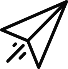 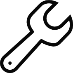 5.6. Identificación de stakeholders
5.2. Identificación de expectativas e intereses de stakeholders potenciales
5.1. Listado de stakeholders potenciales (primarios y secundarios)
Para cada stakeholder potencial, los formuladores encaran acciones de dos tipos: a) sondear la existencia de los atributos (en qué grado están presentes, en qué forma, extensión e intensidad); y b) sondear cuál es la demanda, el interés, la expectativa, con respecto a la organización. 
La identificación y el sondeo de stakeholders potenciales debe efectuarse, mediante una  metodología específica de investigación cualitativa, en instrumentos de recolección de datos (habitualmente entrevistas y cuestionarios dirigidos), que permitan a los formuladores la recopilación en forma de planillas, como se explica a continuación.
Los formuladores reseñan los actores (personas, grupos claramente definidos o entidades identificables) internos y externos que pueden, de alguna manera, influenciar o ser influenciados por los objetivos de la organización.
Se puede adoptar una metodología de brainstorming para formar una masa inicial de datos para su posterior evaluación
5.3. Midiendo el poder
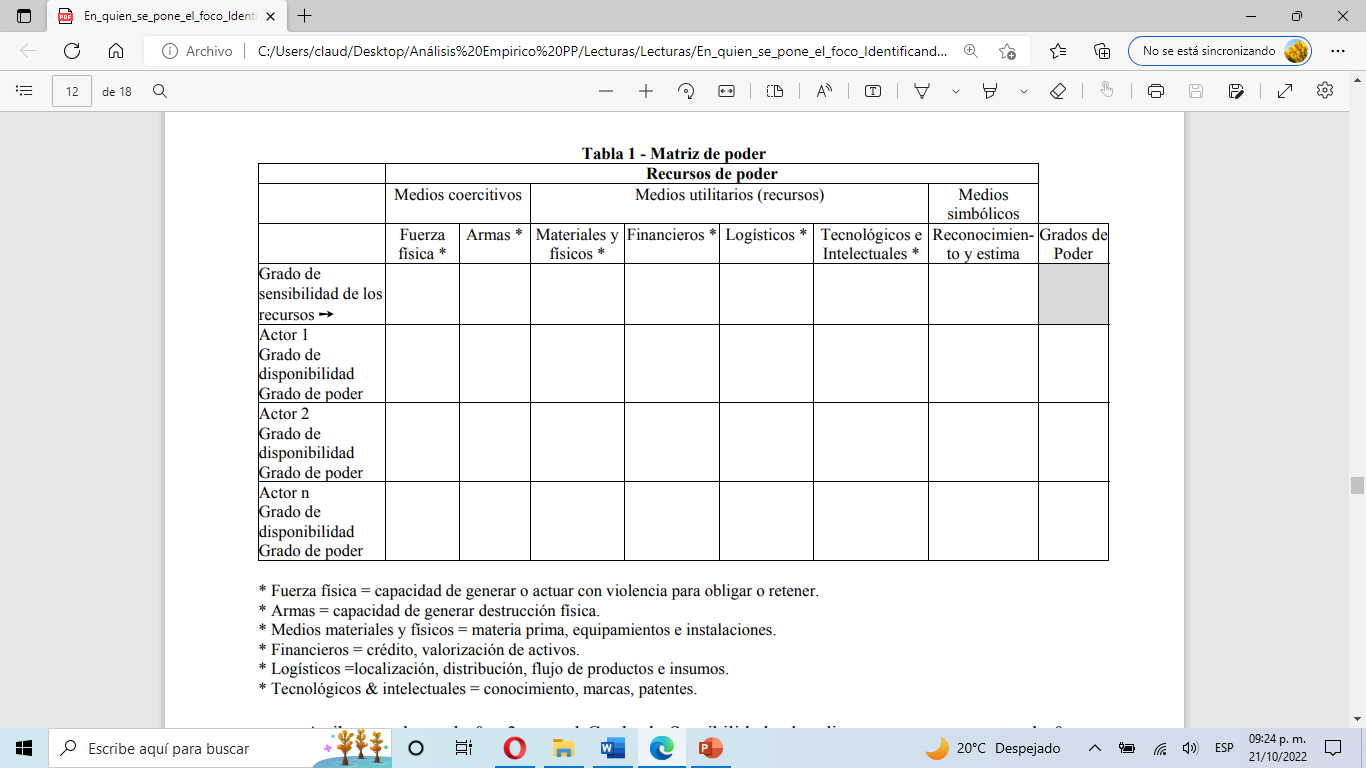 Grado de Sensibilidad
Grado de Disponibilidad
Atribuya valores de 0 a 3 para el Grado de Sensibilidad a los diversos recursos, anotando 0 en caso de que no haya ninguna sensibilidad con respecto al recurso (insensible) y 3 para una sensibilidad extrema (recurso crítico). El grado de sensibilidad, por estar relacionado exclusivamente con el recurso, será el mismo para todos los actores.
Atribuya valores de 0 a 3 para el Grado de Disponibilidad de los actores en relación con los recursos, asignando 0 en el caso en que el actor no posea el recurso en cuestión, y 3 cuando lo posee en una magnitud máxima de influencia.
Un actor tendrá mayor grado de poder en la medida en que detente más recursos de poder y, al mismo tiempo, que tales recursos sean críticos en relación con las necesidades/vulnerabilidades de la organización.
5.4. Midiendo la legitimidad
la influencia o la demanda de un actor será tanto más legítima para la organización, cuanto más legítimas sean sus acciones para con la sociedad
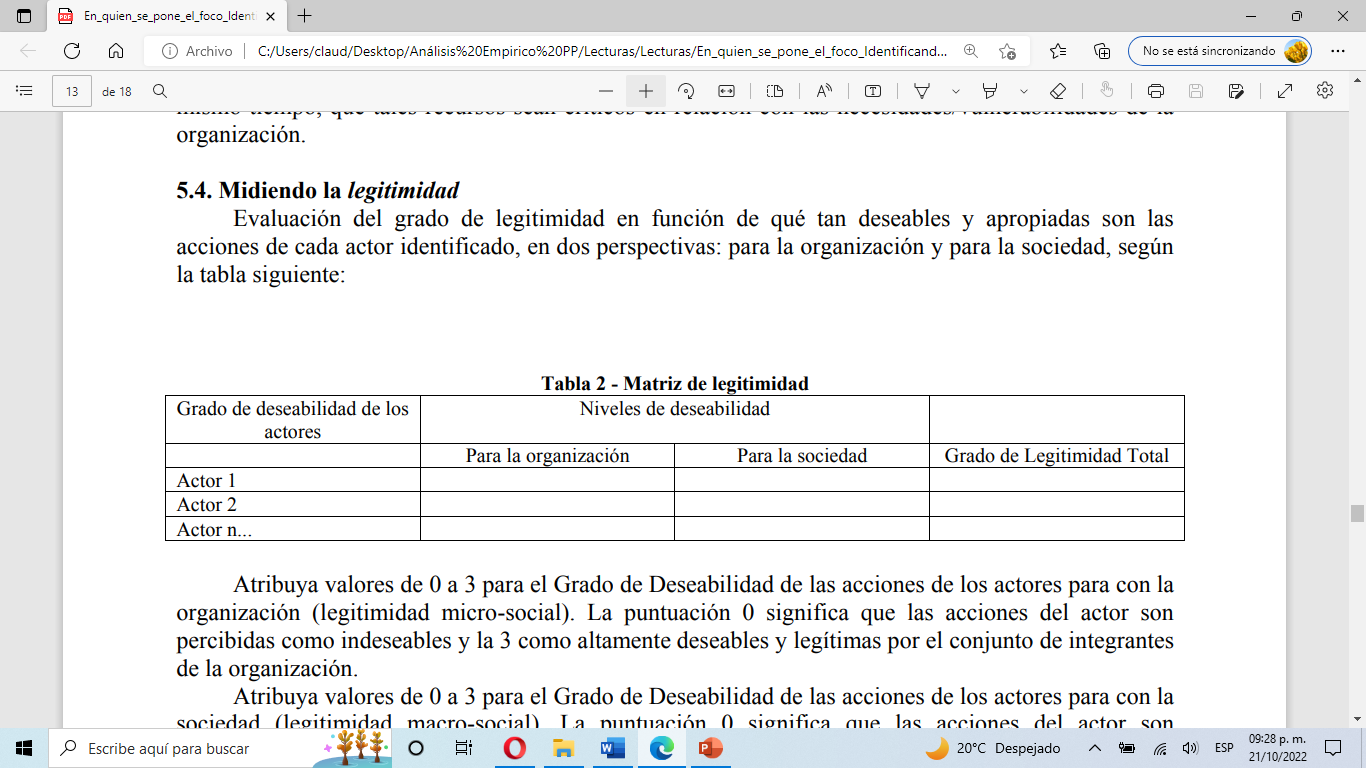 Atribuya valores de 0 a 3 para el Grado de Deseabilidad de las acciones de los actores para con la sociedad (legitimidad macro-social). La puntuación 0 significa que las acciones del actor son  percibidas como indeseables y la 3 como altamente deseables y legítimas por la sociedad.
Atribuya valores de 0 a 3 para el Grado de Deseabilidad de las acciones de los actores para con la organización (legitimidad micro-social). La puntuación 0 significa que las acciones del actor son percibidas como indeseables y la 3 como altamente deseables y legítimas por el conjunto de integrantes de la organización.
5.5. Midiendo la urgencia
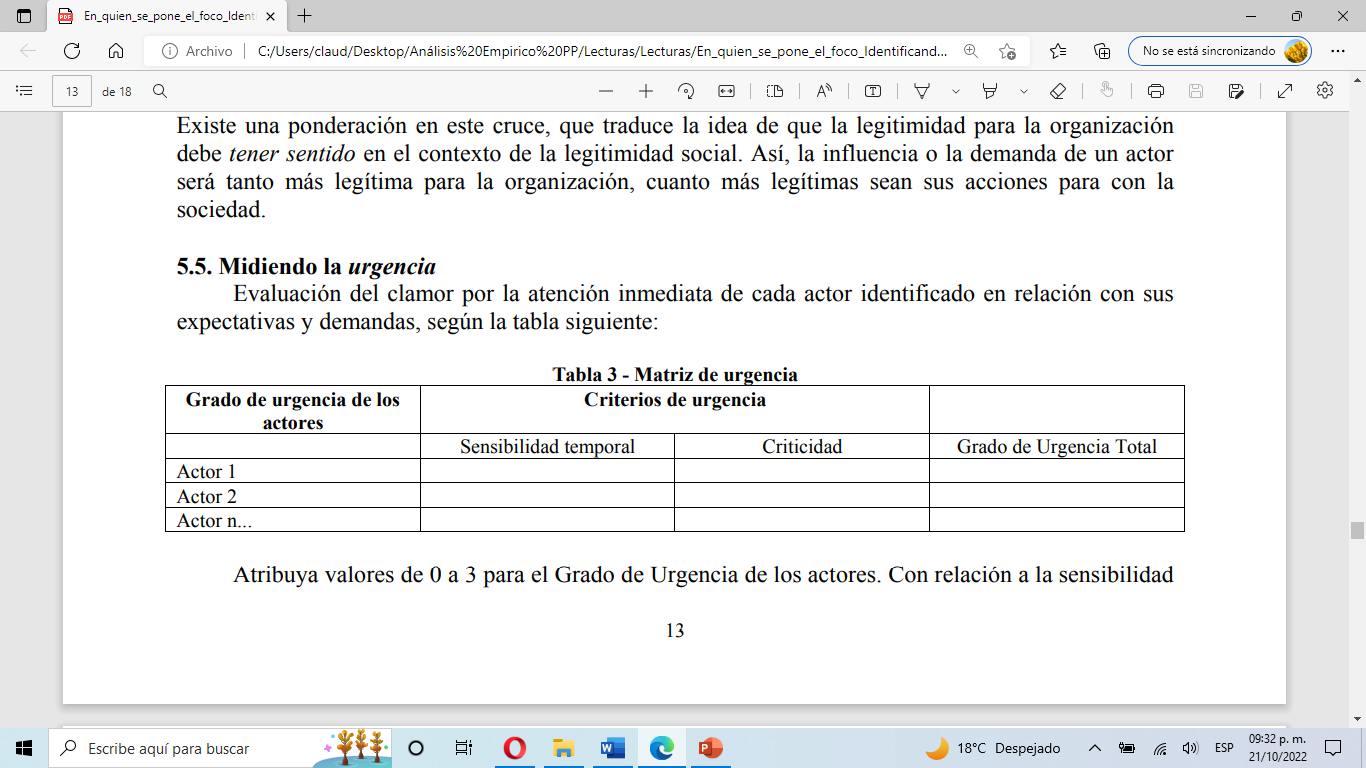 Atribuya valores de 0 a 3 para el Grado de Urgencia de los actores. Con relación a la sensibilidad temporal, asigne una puntuación 0 para la baja sensibilidad (aceptación total de la demora) y 3 para alta sensibilidad (no aceptación del atraso). Para la criticidad, marque 0 para señalar factores no críticos (no implican pérdidas) y 3 para factores altamente críticos (implican pérdidas).
El Grado de Urgencia Total de los actores se calcula por la multiplicación de los niveles de sensibilidad temporal y criticidad percibidos
Según los criterios definidos, un actor tendrá tanto más el atributo de urgencia cuanto más críticas y más sensibles temporalmente sean sus demandas
5.6. Identificación de stakeholders
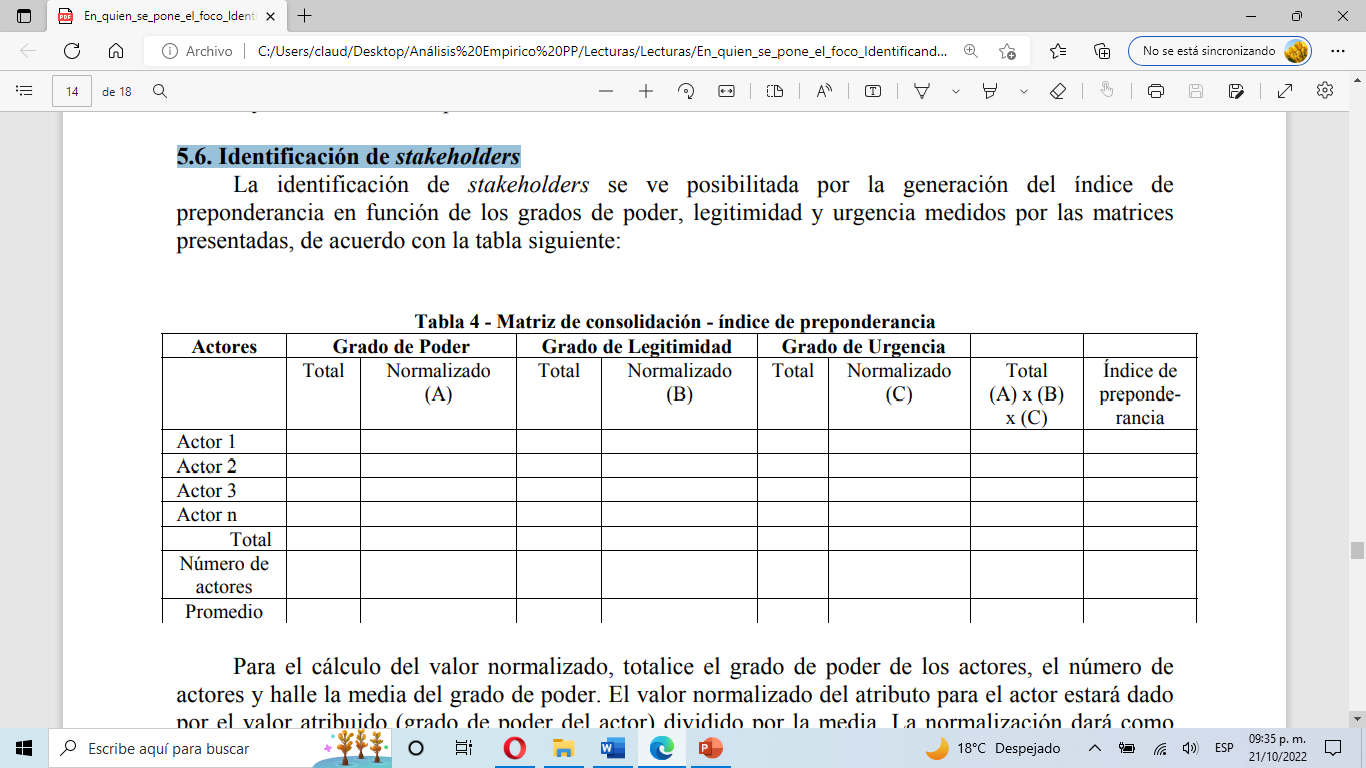 Para el cálculo del valor normalizado, totalice el grado de poder de los actores, el número de actores y halle la media del grado de poder. El valor normalizado del atributo para el actor estará dado por el valor atribuido (grado de poder del actor) dividido por la media. La normalización dará como resultado un número que, en caso de ser mayor que 1, indicará que el grado de poder de ese actor está por encima de la media, mientras que para valores menores que 1, su grado de poder está por debajo de la media.
6. Consideraciones sobre el modelo propuesto e implicaciones para su aplicación
La principal ventaja que presenta el modelo es que permite visualizar aquellos actores que tienen mayor o menor importancia y dentro de qué dimensiones, toda vez que el proceso de normalización torna comparables esas dimensiones
El punto relevante para la elaboración del indicador propuesto se encuentra en la posibilidad de medir (valorizar) la existencia de los tres atributos, sea en el grado que sea, considerando, para la elaboración del índice de predominio, que: 
* no puede ser la sumatoria de la puntuación individual de los actores, porque la proporción de atributos entre diferentes actores es diferente; 
* no puede ser la sumatoria de los atributos, porque la puntuación de un atributo no debe contar para otro, no debiéndose, por lo tanto, valorizar excesivamente uno o dos atributos, aun cuando arrojen valores altos; 
* deben valorizarse principalmente los que tienen los tres atributos, aun con valores bajos.
La aplicación de la metodología que proponemos también puede permitir una evaluación (interna o externa) del desempeño organizacional (corporate social performance), tomado en sentido amplio y relacionado con los actores directamente implicados en el proceso de generación de resultados organizacionales (deseables o no). El desempeño organizacional es, sin duda, uno de los campos más fértiles para ser explorado en estudios organizacionales, toda vez que la dinámica y el poder en torno a las organizaciones contemporáneas y a partir de las mismas, trae posibilidades inéditas de generación de resultados económicos, sociales y humanos a escala individual, grupal y global.
1
Photo Collage